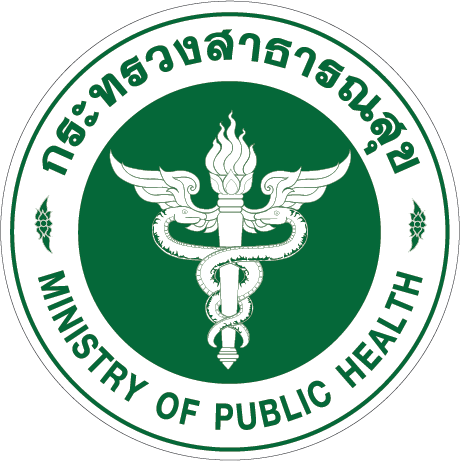 การติดตามผลการดำเนินงานอนามัยแม่และเด็กที่ไม่ผ่านเกณฑ์HDC
กลุ่มงานส่งเสริมสุขภาพ 1 ธันวาคม 2565
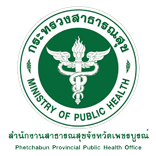 ร้อยละหญิงตั้งครรภ์ได้รับการฝากครรภ์ครั้งแรกก่อนหรือเท่ากับ 12 สัปดาห์
มากกว่าหรือเท่ากับ
ร้อยละ 75
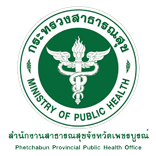 ร้อยละหญิงตั้งครรภ์ที่ได้รับการดูแลก่อนคลอด 5 ครั้ง
 ตามเกณฑ์
มากกว่าหรือเท่ากับ
ร้อยละ 75
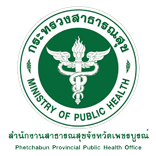 เด็กอายุ 0 – 5 ปี ที่สูงดีสมส่วนรายอำเภอ
มากกว่าหรือเท่ากับ
ร้อยละ 64
ไตรมาส 3
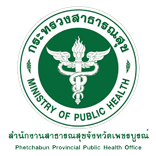 ความครอบคลุม เด็ก 0-5 ปีได้รับการคัดกรองพัฒนาการ
ร้อยละ 90
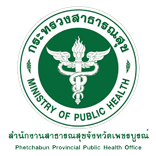 เด็ก 0-5 ปี พัฒนาการสงสัยล่าช้า
ร้อยละ 20
ให้ทุกอำเภอติดตามการดำเนินงานตามตัวชี้วัดงานอนามัยแม่และเด็ก ให้ครอบคลุมตามกลุ่มเป้าหมายพร้อมทั้งบันทึกข้อมูลในระบบ 43 แฟ้ม พร้อมทั้งนำเข้าข้อมูลใน HDC ให้เป็นปัจจุบัน